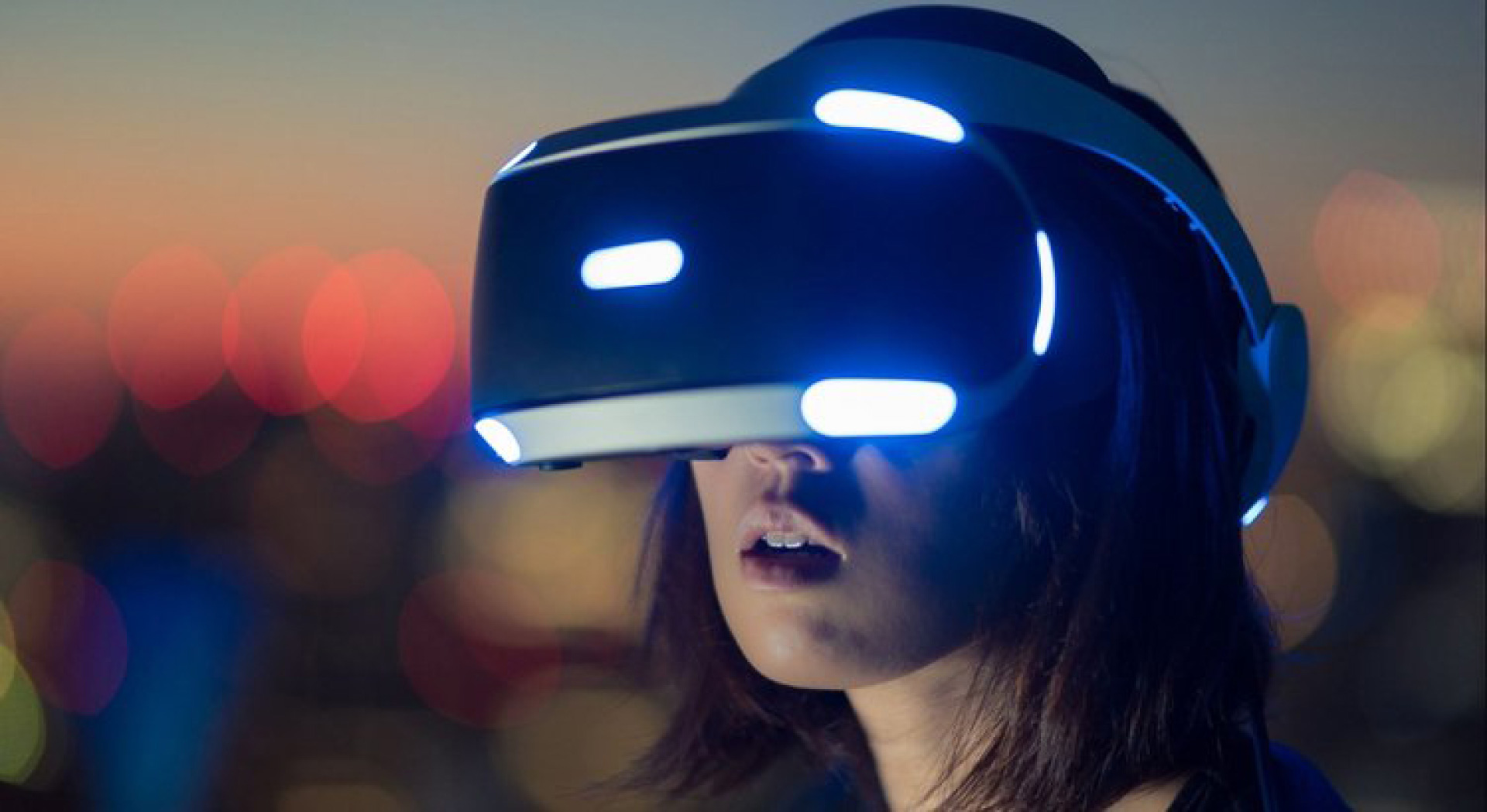 Pitch deck
1
| ScaleUP Champions
Is my business attractive to an investor?
Problem and solution
Technological advantage
Market opportunities and threats (risk analysis)
Competition (comparative analysis)
Business model 
Commercialization strategy
Intellectual property protection
Financial plan
Team
2
| ScaleUP Champions
How to present business to an investor?
Think like an investor.
Emphasise the importance of the problem you want to solve.
Present competing solutions, their strengths and weaknesses.
Show the solution's advantages over the competition.
Show the market potential and growth opportunities.
Show the business model and the possibility to scale the business to new markets.
Show the current and planned stages of technology development (milestones).
Show an ambitious but realistic financial plan and highlight the possible return on investment.
01.
/ Podpis /
3
| ScaleUP Champions
How to present business to an investor?
Show that your work on technology is part of your company's growth strategy.
Describe how you protect and plan to protect knowledge.
Show a complementary team (project management, technology, business development).
Point out the missing competences and how they can be supplemented.
Identify business partners (value chain) and subcontractors.
Prepare a reliable and coherent work schedule (tasks, their time and costs).
Prepare a reliable risk analysis (technical, operational and market aspects).
01.
/ Podpis /
4
| ScaleUP Champions
Pitch deck - template
Main objective of the company
Problem and solution
Value proposition
Market opportunities and threats
Competition 
Business model 
Commercialisation strategy 
Financial plan
Team
Conclusion
5
| ScaleUP Champions
Main objective of the company
What is the mission?
Describe the company and what you pursue in one sentence.
6
| ScaleUP Champions
Problem and solution
What are the customer's pain points?
Is there a defined problem / unmet market need?
Tell a brief story about how the innovative solution is unique in either addressing the pain point or delivering a significant benefit to the customer.
7
| ScaleUP Champions
Value proposition
Point out specific benefits the customer will receive by using the offered solutions / products or services
Identify the customer's pain points that will be alleviated through the use of the offered solutions / products or services
8
| ScaleUP Champions
Market opportunities and threats
What is the potential for creating a new market?
State the size of the target market and the share you intend to capture in it.
Explain how your product can change the market.
Define the main risks associated with implementing your solution and say how you intend to mitigate them?
9
| ScaleUP Champions
Competition
Who are your competitors and where are you among them?
Show how you intend to overcome your competitors.
10
| ScaleUP Champions
Business model
How are you going to make money?
Outline your revenue streams, your pricing model, your cost structure and plan when revenue might come in.
11
| ScaleUP Champions
Commercialisation strategy
What is the plan for customer acquisition?
What is the market entry strategy?
Provide an estimated time to market entry and ensure adequate growth traction if possible.
12
| ScaleUP Champions
Financial plan
What is your forecast for sales, number of customers and need for investment capital (e.g. VC, PE, etc.)?
What do you intend to use the capital raised for?
Provide details on the level and nature of capital raised to date and how EU funds will contribute to the development of the project.
13
| ScaleUP Champions
Team
Introduce team members and key business partners.
Convince that the team has the commitment, determination and expertise to make the project a commercial success.
Highlight previous business successes achieved by team members.
14
| ScaleUP Champions
Conclusion
Summarise your presentation to leave the right impression and further convince your audience.
15
| ScaleUP Champions
How to make a presentation attractive?
If you are making money on the solution, be sure to mention that.
Remember that slides only serve to highlight what you want to communicate.
Engage your audience.
Use storytelling techniques.
Be prepared for a Q&A session.
Be positive and credible.
16
| ScaleUP Champions
Pitch deck - template
Main objective of the company
Problem and solution
Value proposition
Market opportunities and threats
Competition 
Business model 
Commercialisation strategy 
Financial plan
Team
Conclusion
17
| ScaleUP Champions
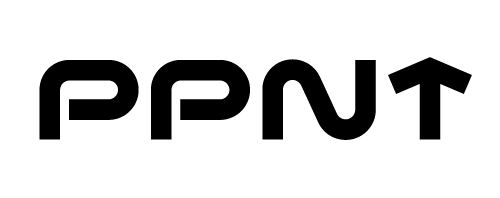 Pitch deck - guidelines
prepared for a meeting with the investor
a document supporting talks with the investor
should not contain too much text - only keywords and slogans
not more than a dozen slides (15-20)
finances and team - the most important parts
avoid too many bullet points
18
| ScaleUP Champions
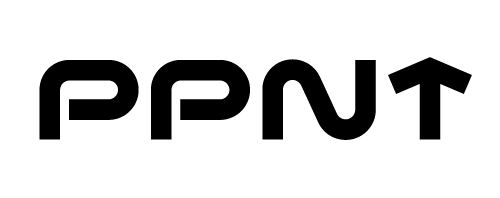 Pitch deck - guidelines
7. it should evoke emotions to be better remembered
8. it should form a story, a coherent whole
9. the first impression is crucial - the first sentence, 2-3 minutes
10. it should be coherent and graphically clear
11. do not read our the text from the slides
12. do not come unprepared
19
| ScaleUP Champions
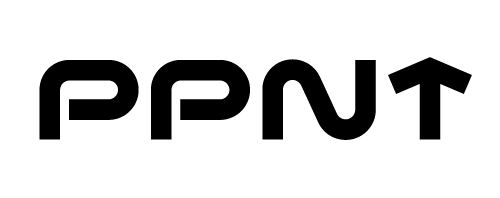 Pitch deck – 12-minute scheme
20
| ScaleUP Champions
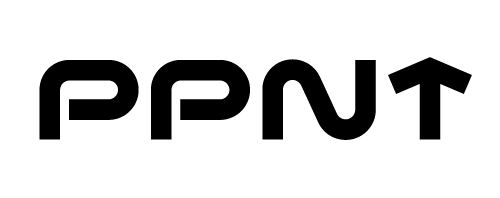 Pitch deck – 12-minute scheme, continued
21
| ScaleUP Champions
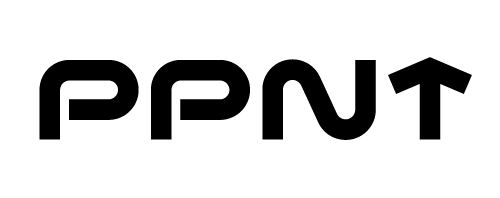 Pitch deck – 5-minute scheme
22
| ScaleUP Champions
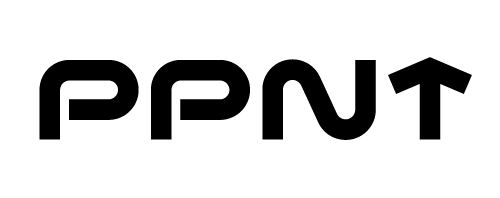 What do investors ask about?
PRODUCT
What are you working on now? 
What is the novelty of what you are creating? 
Why have you chosen this idea? 
How do you know people need it? 
How do you understand customer needs? 
What are the key issues in your industry that others do not understand? 
How exactly does your product work? 
What have you learnt so far while working on your product? 
What are you going to build first? What are you going to do now? What is the next step in the development of your product?
23
| ScaleUP Champions
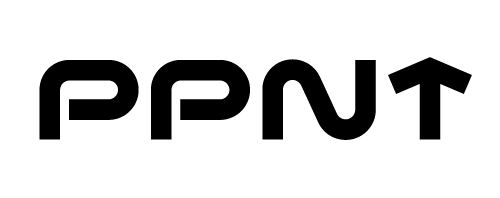 What do investors ask about?
USERS / CUSTOMERS
How many users do you already have? 
How many paying users do you have? 
Who will be your first paying customer? 
What has surprised you about user behaviour? 
Why are reluctant users still hesitating?
MARKETING
How do new users find out about your company? 
What makes new users try your product?
24
| ScaleUP Champions
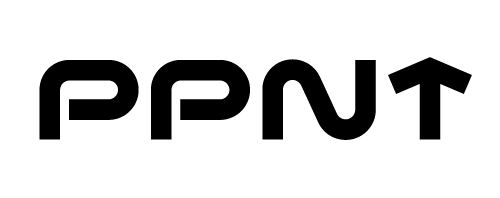 What do investors ask about?
GROWTH
What is your distribution strategy? 
How much is your company growing? 
What is your user growth rate? 
What is your conversion rate?
COMPETITION
Who are your competitors? 
Who could become your competitors? 
Which competitors are you most afraid of? 
How is your product better than the product of your competitors? 
Why doesn't someone else do it?
Why will you be more successful than others? What do you know that others do not?
25
| ScaleUP Champions
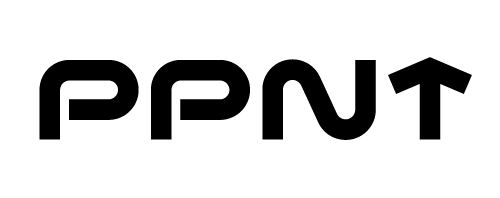 What do investors ask about?
FINANCES
How will your company earn money? 
How much money will your company earn annually?
What are the monthly expenses of your company? 
How much is your user acquisition cost?
Have you already raised any financing?
What financing are you currently raising?
How long can your company operate before you raise financing?
26
| ScaleUP Champions
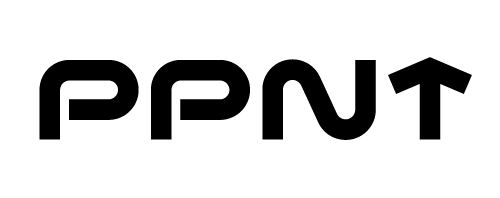 What do investors ask about?
TEAM
How did your team members get to know each other?
Why do you work together?
Who in your team does what? 
Who would you hire next?
GENERAL
What problems and difficulties do you face? How will you solve them? 
What will be your biggest problem within six months’ time?
What is the capital structure of your company?
27